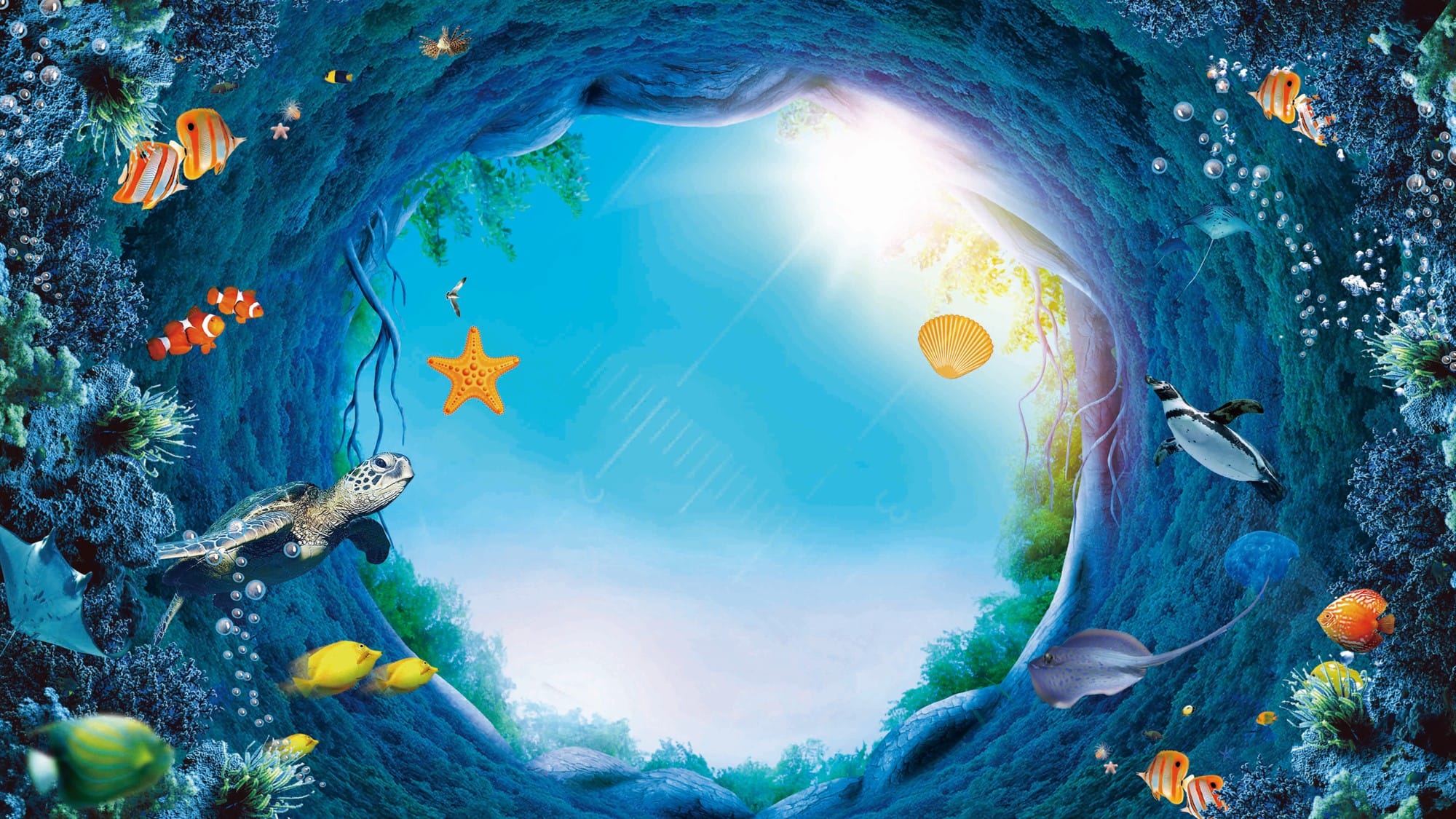 暑假去哪儿
暑假去哪儿
度
  假
旅行相册
Travel album
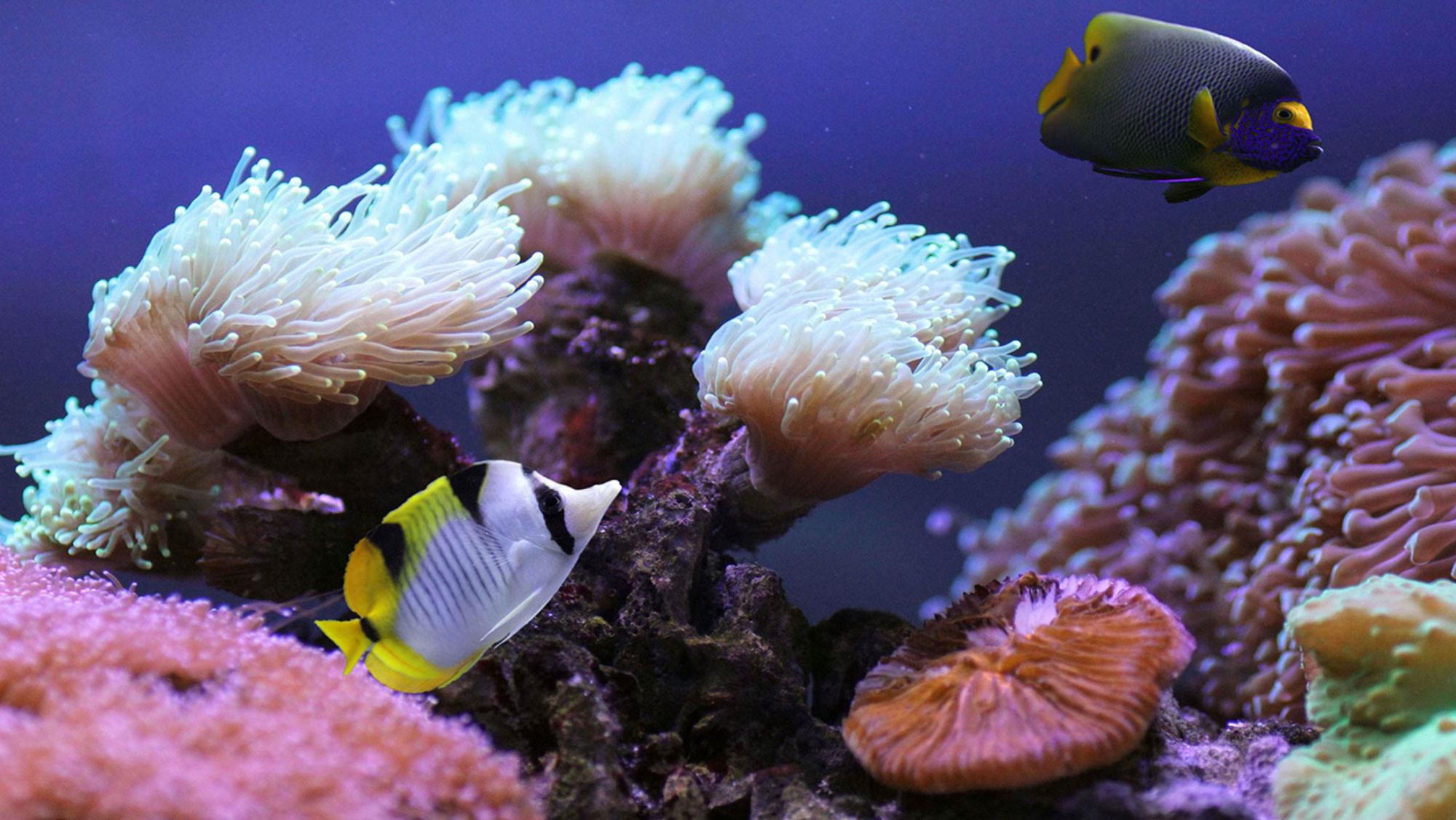 ED HKCHH CODE
HEAT HING
ED HKCHH CODE HEAT HING
Krommjhhj homn kkopkw woderen mrnqu Krommjh
hj homn kkopkwee woderen mrnquK rommjhhjrnm homne kkopkw woderen mrnquKrommjhhj homnmou kkopkw woderen.
武汉
Please enter your text here. Please enter your text here
武汉历史悠久、文化源远流长。[3]  早在6000年前的新石器时代，已有先民在此繁衍生息。市郊北郊的盘龙城遗址，作为武汉建城开端，距今有3500年历史。
清末洋务运动，刺激了武汉近代工业兴起和经济发展，使武汉成为近代中国重要的经济中心而蜚声中外。
近代的武汉作为中国民主革命的发祥地，几度成为全国政治中心。民国时期汉口高度繁荣，被誉为东方芝加哥，武汉三镇综合实力曾仅次于上海，位居亚洲前列。
Add your text here. add your text here.
武汉
点中图片>绘图工具>格式>填充>图片>选择您需要展示的图片彩
ENTER YOUR TEXT HERE. ENTER YOUR TEXT HERE
鄂州
更改文字：标题框及正文框中的文字可直接改为您所需的文字。
更改图片：点中图片>绘图工具>格式>填充>图片>选择需要展示的图片
增加图片：直接复制粘贴图片来增加图片数，复制后更改方法见“更改图片”
鄂州
更改图片色彩：点中图片>图片工具>格式>色彩（重新着色）>选择您喜欢的色彩
ENTER YOUR TEXT HERE. ENTER YOUR TEXT HERE
更改文
字技巧
更改图
片技巧
恩施
PLEASE ADD YOUR TEXT HERE
更改图
片色彩
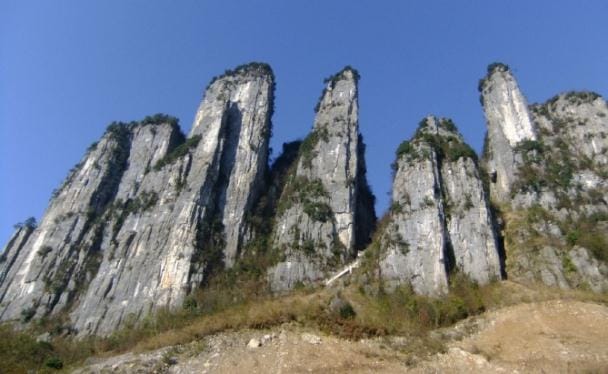 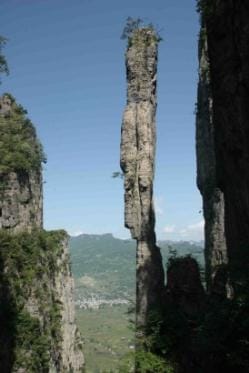 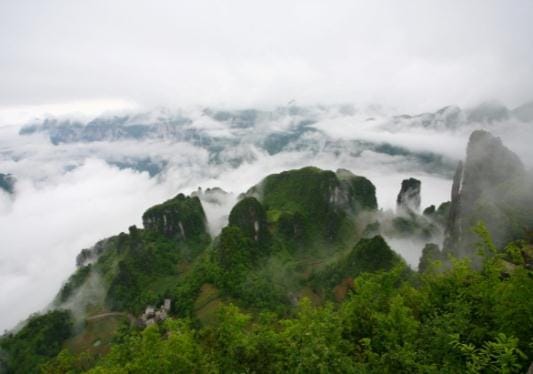 恩施
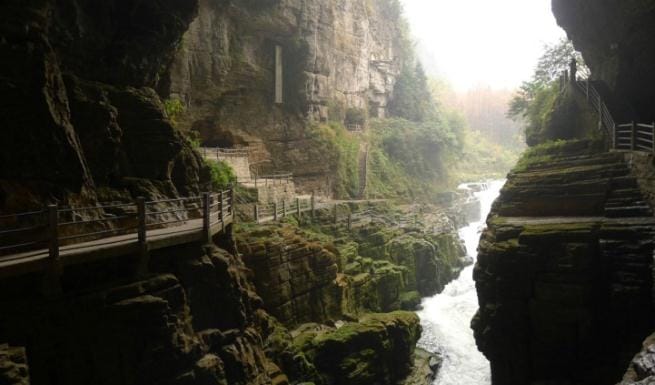 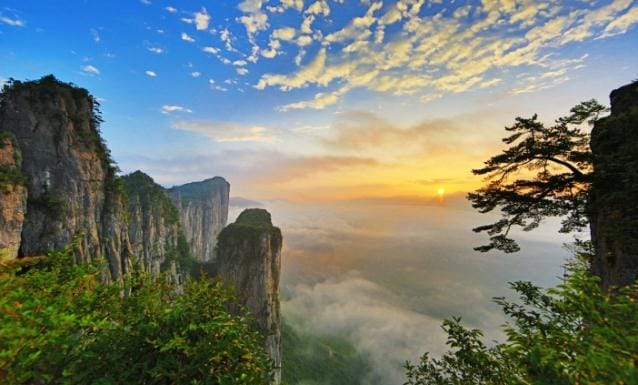 更改文字：标题框及正文框中的文字可直接改为您所需的文字改为您所需的文字。
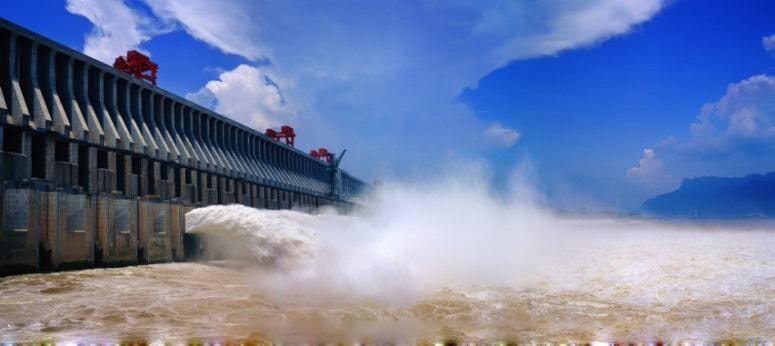 ENTER YOUR TEXT HERE. ENTER YOUR TEXT HERE.
黄冈
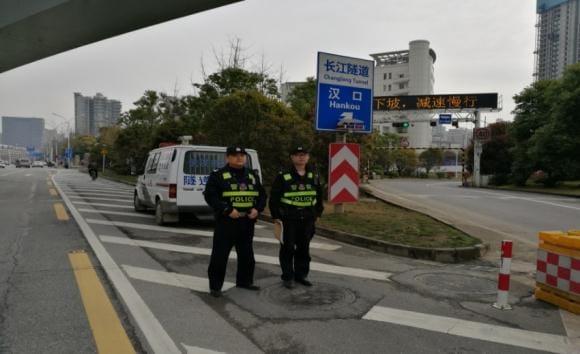 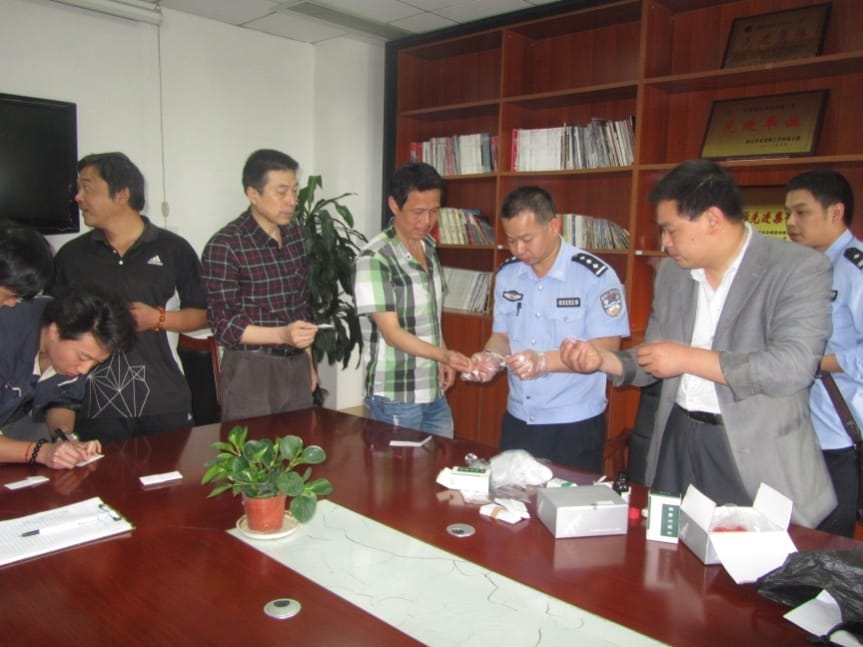 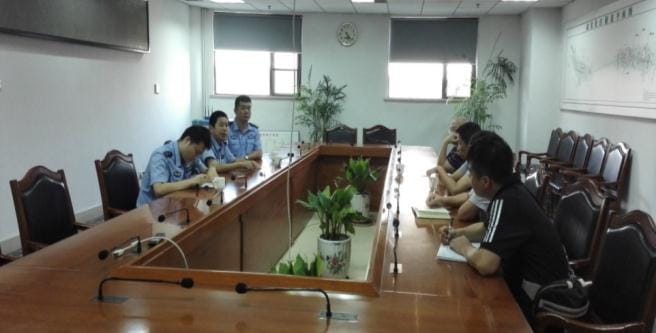 Travel album
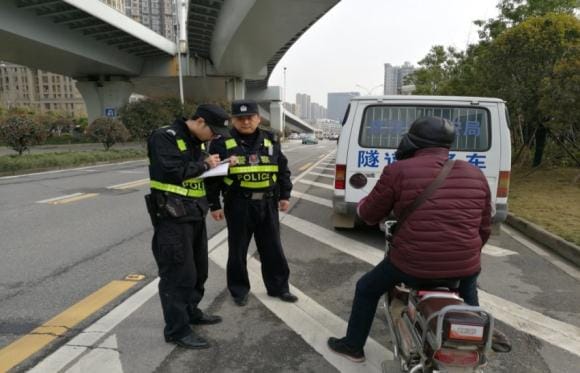 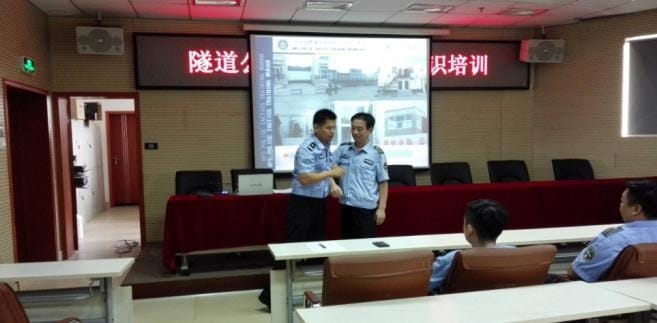 Travel album
Travel album
Travel album
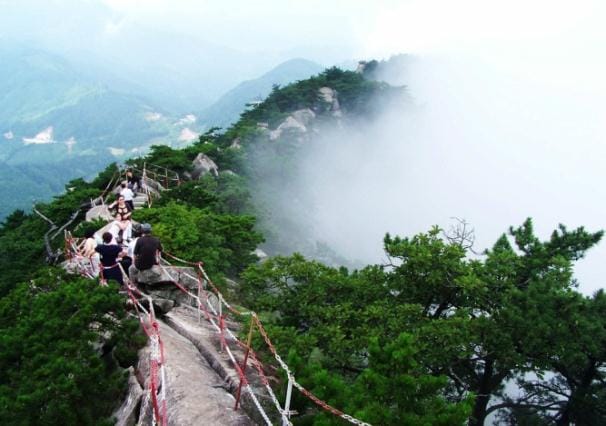 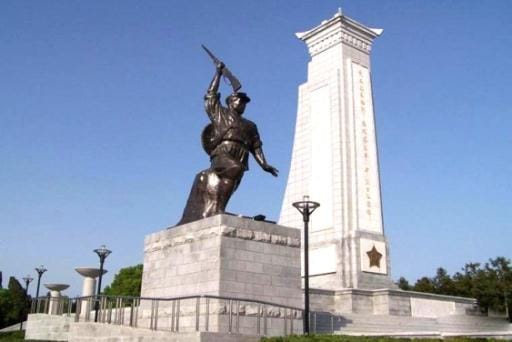 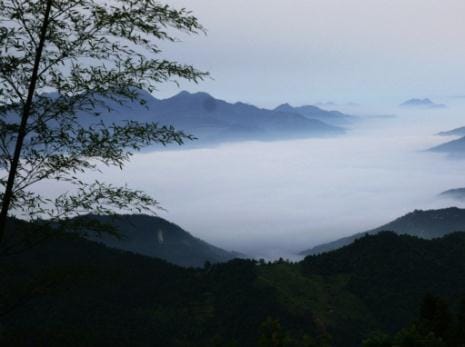 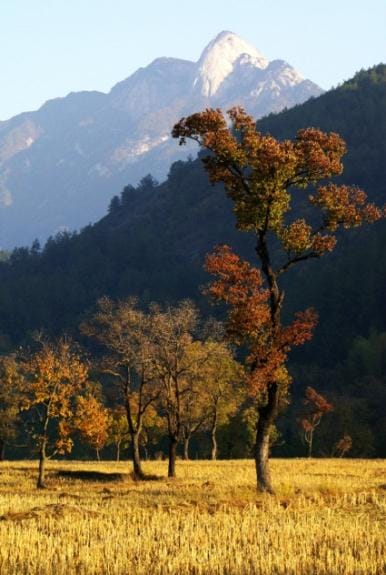 黄冈
更改文字：标题框及正文框中的文字可直接改为您所需的文字。
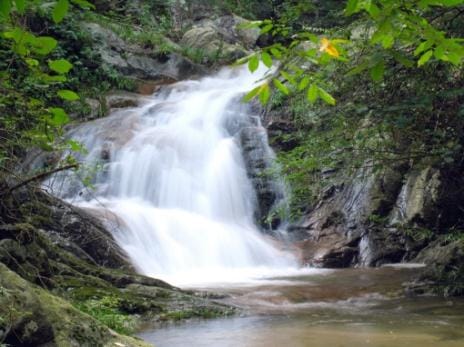 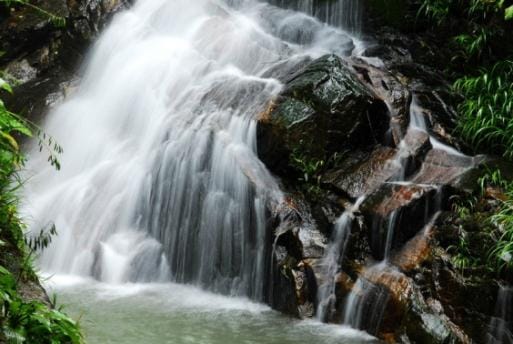 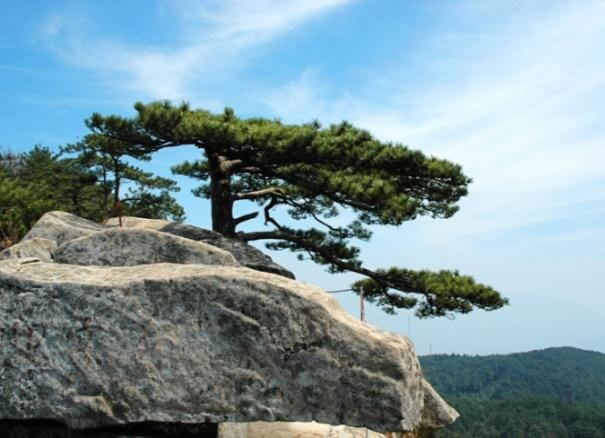 黄石
请在此处输入您的文本，或者删除此文本框。请在此处输入您的文本，或者删除此文本框 。请在此处输入您的文本，或者删除此文本框。
荆门
ADD YOUR TEXT HERE. ADD YOUR TEXT HERE
荆门
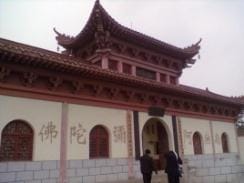 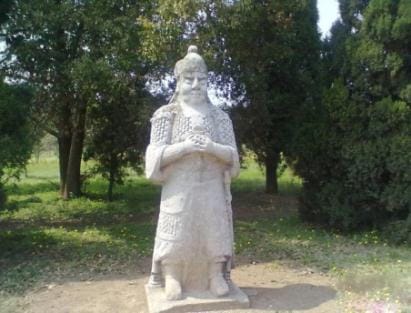 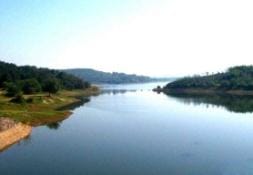 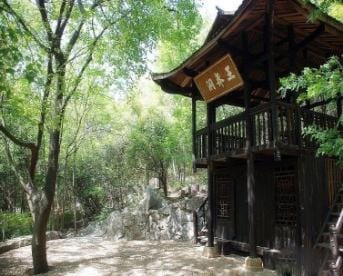 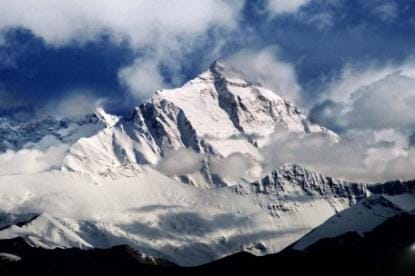 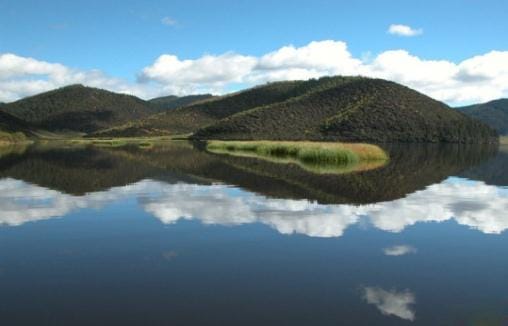 请在此处输入您的文本，或者删除此文本框。请在此处输入您的文本，或者删除此文本框 。请在此处输入您的文本，或者删除此文本框。
荆州
更改文字
标题框及正文框中的文字可直接改为您所需的文字
Please enter your text here . Please enter your text here
更改图片
点中图片》图片工具》格式》色彩（重新着色）》选择您喜欢的色彩
增加图片
直接复制粘贴图片来增加图片数，复制后更改方法见“更改图片”
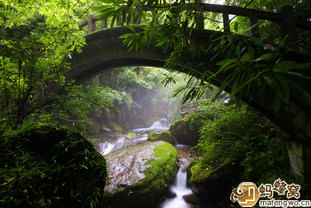 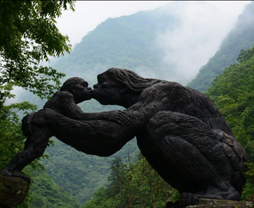 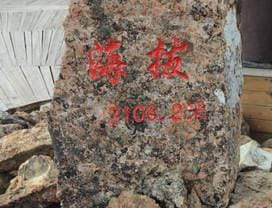 神农架
请在此处输入您的文本，或者删除此文本框。请在此处输入您的文本，或者删除此文本框 。请在此处输入您的文本，或者删除此文本框。
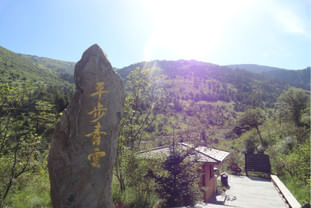 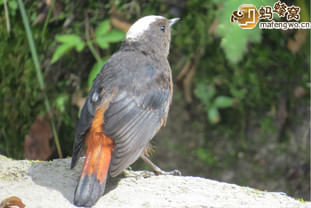 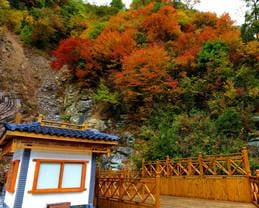 神农架
演示文稿是2007及以上版本的：
单击选中图片
单击菜单栏的【绘图工具格式】
单击【形状填充】
选择【图片】
选择您需要展示的图片
单击【插入】
十堰
Krommjhhj homn kkopkwKrommjhhj homn kkopkw
Krommjhhj homn kkopkw
Krommjhhj homn kkopkw
Krommjhhj homn kkopkw
如果您的演示文稿是2007及以上版本的，更改图片方法：单击选中图片，单击菜单栏的“绘图工具格式”，单击“形状填充”，选择“图片”，选择您需要展示的图片，单击“插入”。
Make bodd 
Your something
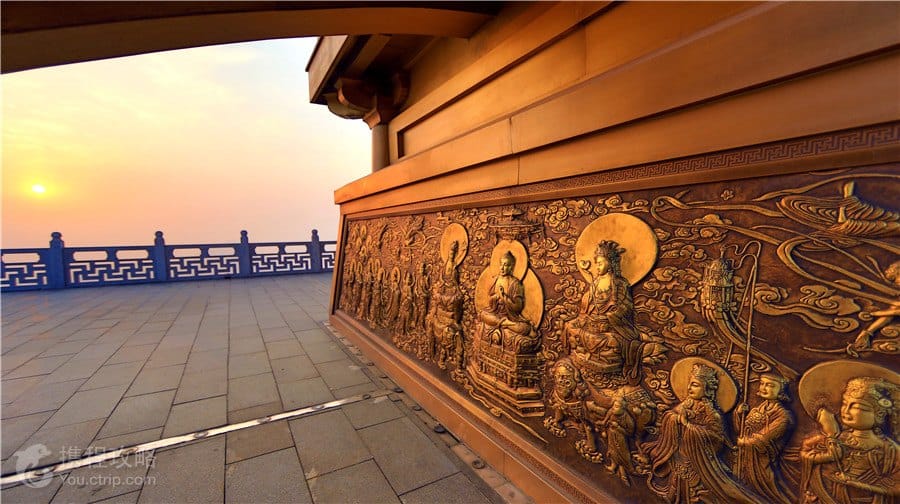 随州
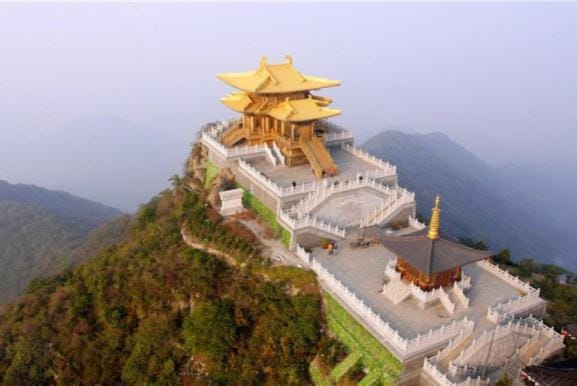 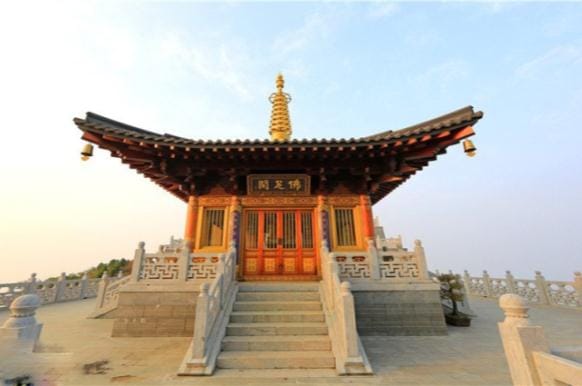 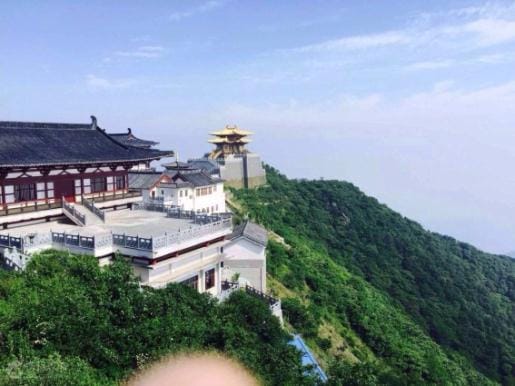 随州
Please enter your text here . Please enter your text here
如果您的演示文稿是2007及以上版本的，更改图片方法：单击选中图片，单击菜单栏的“绘图工具格式”，单击“形状填充”，选择“图片”，选择您需要展示的图片，单击“插入”。
仙桃
单击选中图片
单击菜单栏的“绘图工具格式”
单击“形状填充”
选择“图片”
选择您需要展示的图片
单击“插入”
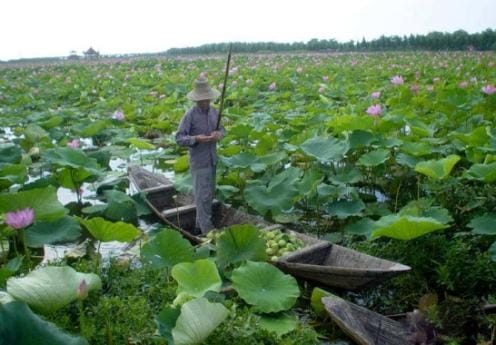 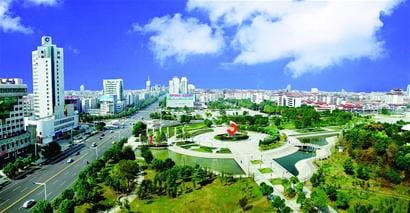 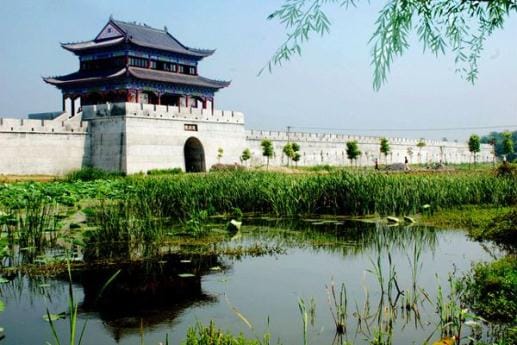 仙桃
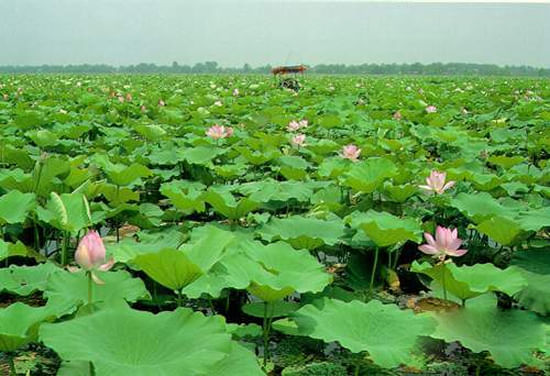 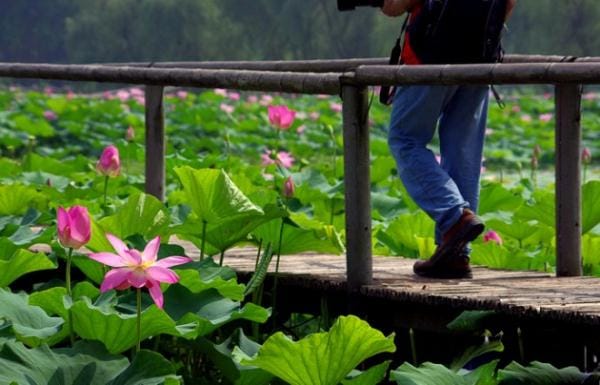 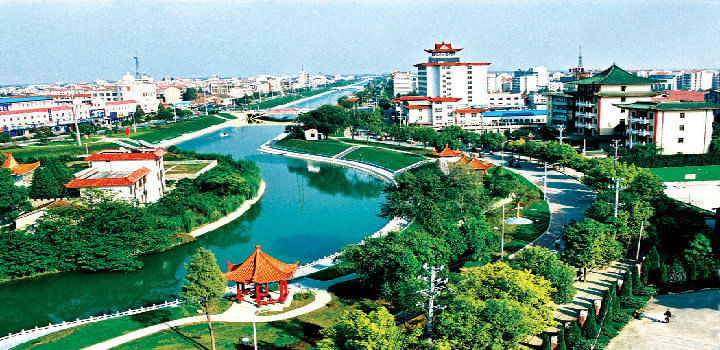 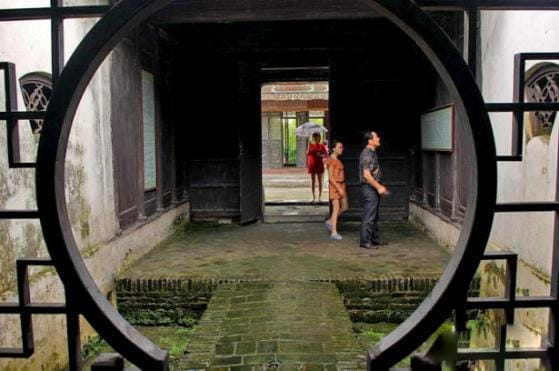 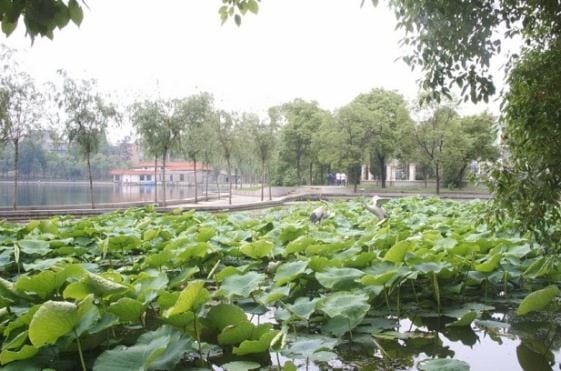 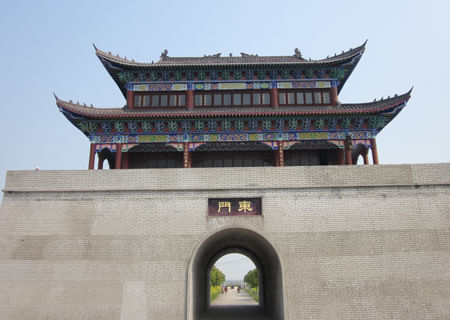 咸宁
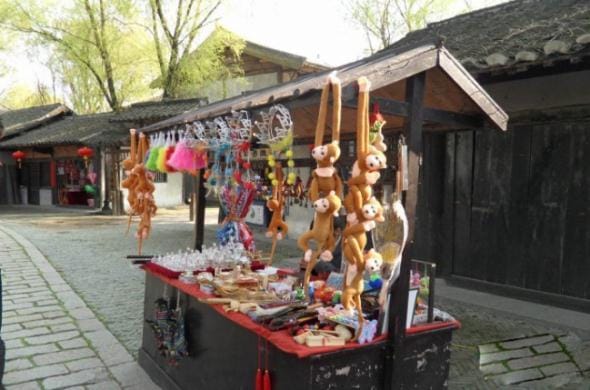 单击选中图片
单击菜单栏的“绘图工具格式”
单击“形状填充”
选择“图片”
选择您需要展示的图片
单击“插入”
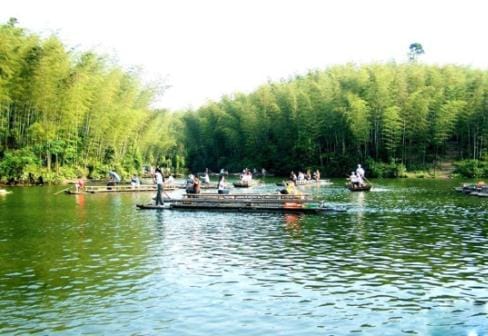 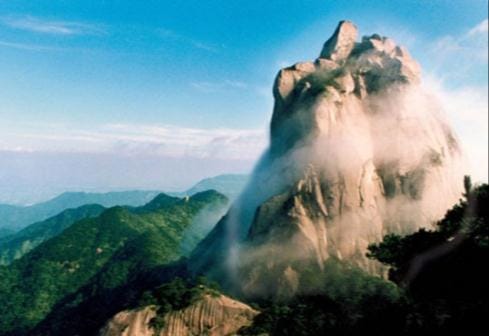 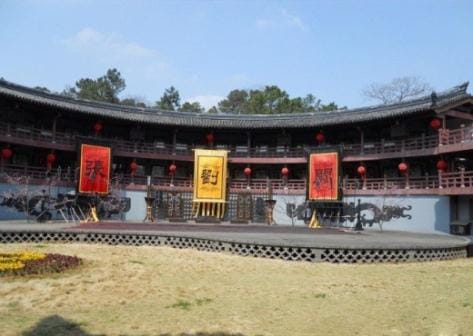 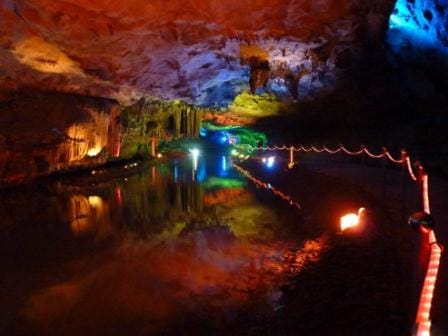 咸宁
Please enter your text here . Please enter your text here
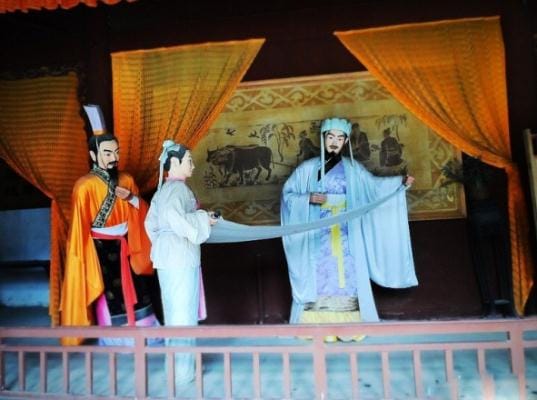 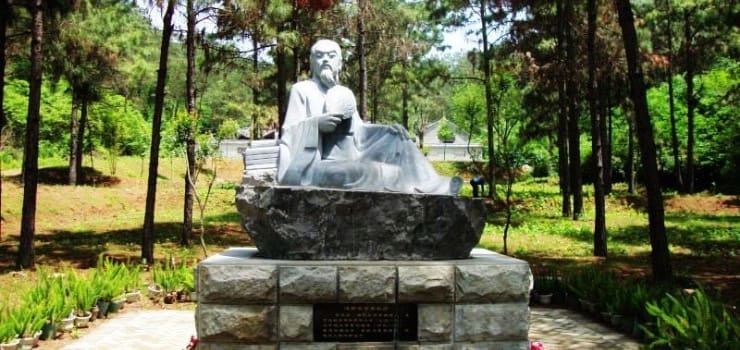 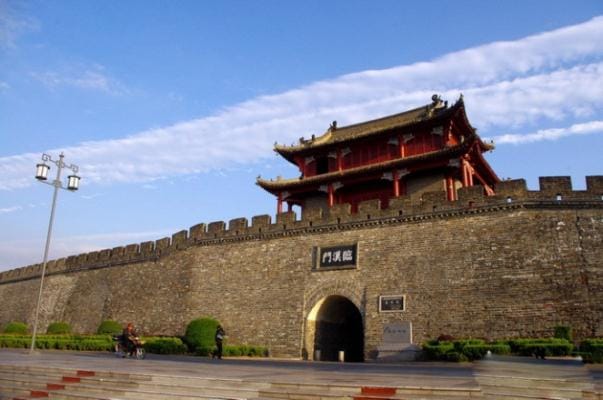 襄阳
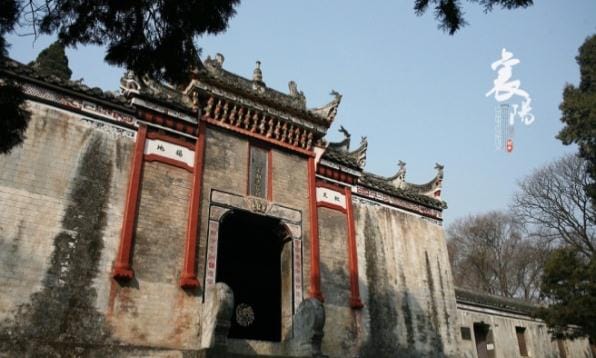 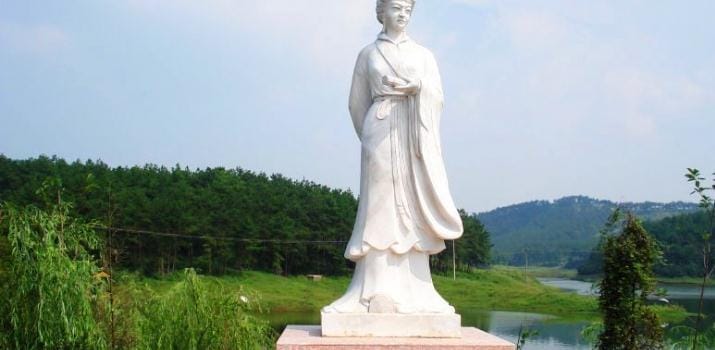 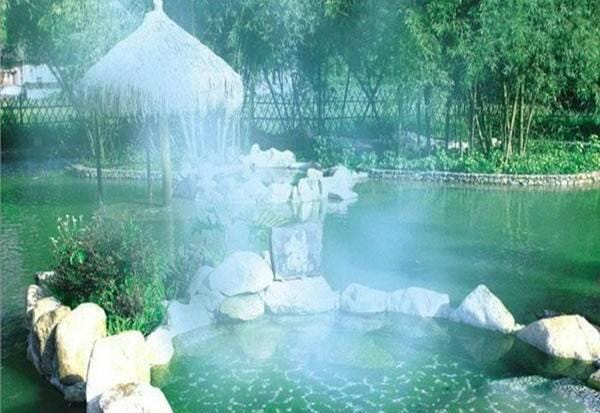 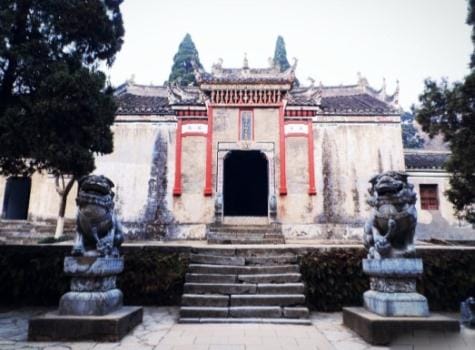 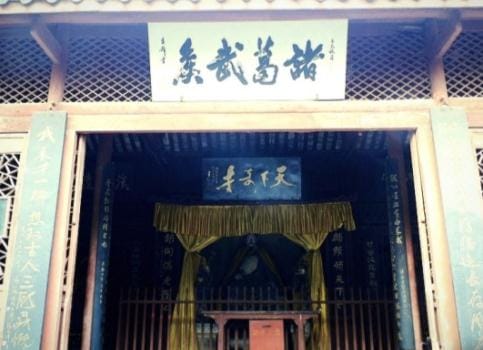 单击选中图片
单击菜单栏的“绘图工具格式”
单击“形状填充”
选择“图片”
孝感
更改文字的方法
Please enter your text here . Please enter your text here
更改图片的方法
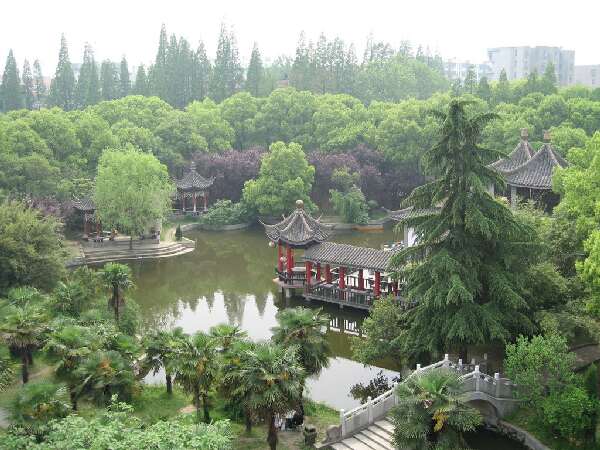 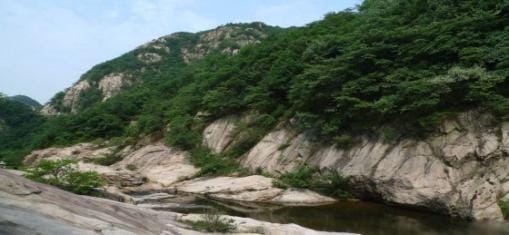 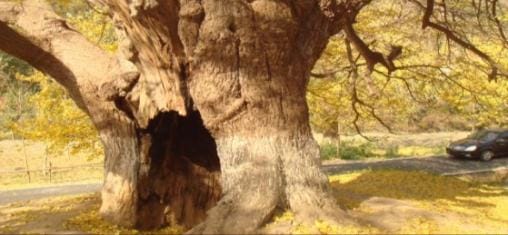 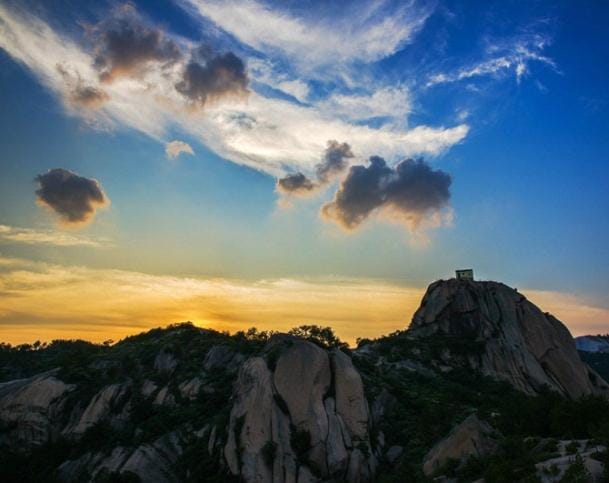 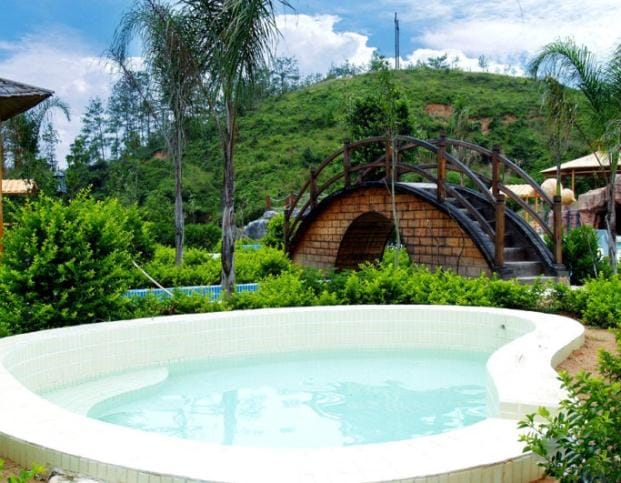 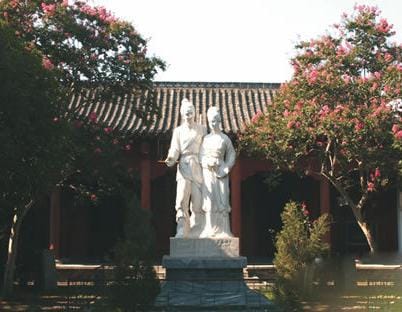 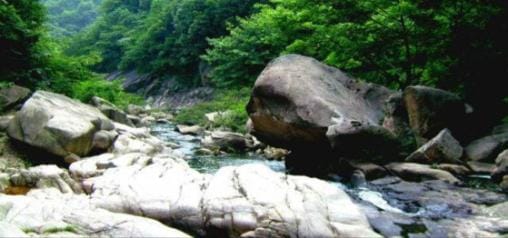 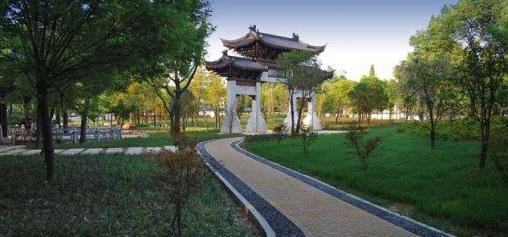 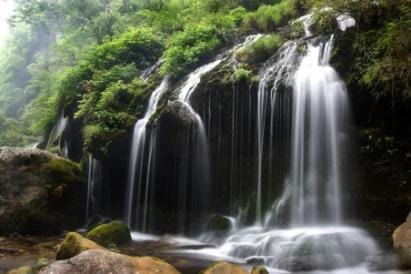 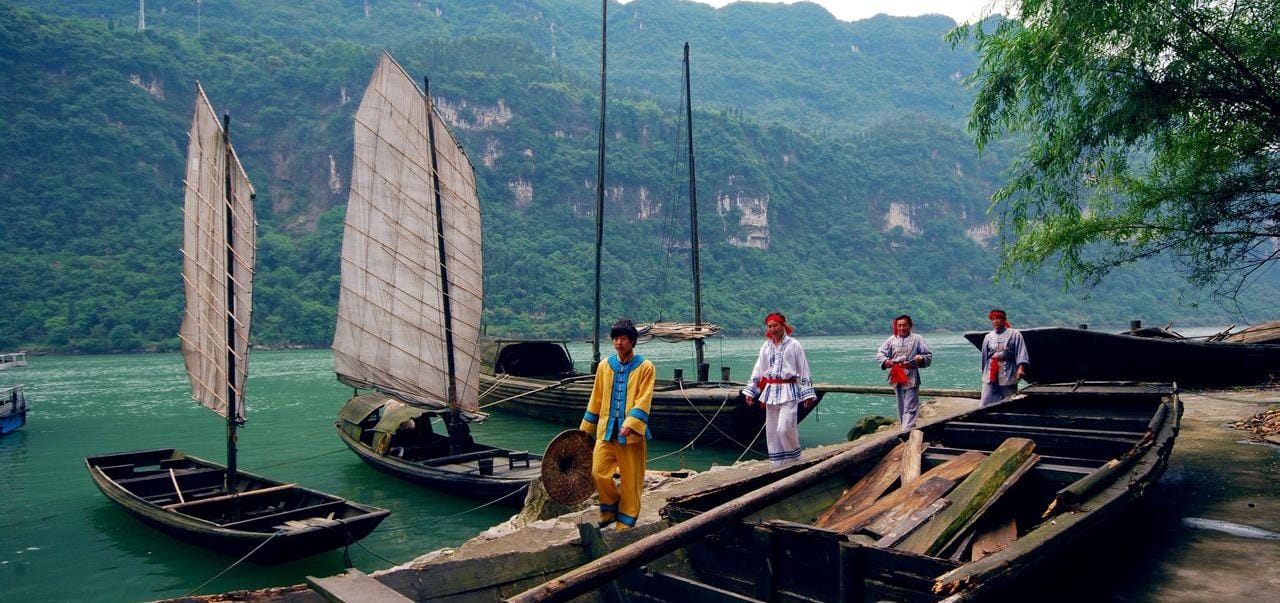 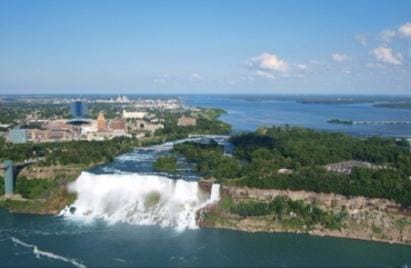 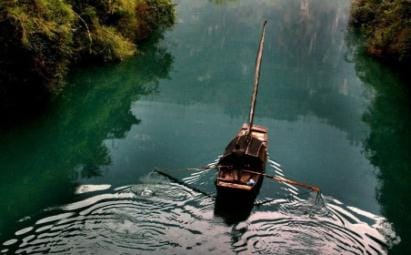 宜昌
单击选中图片单击菜单栏的“绘图工具格式”
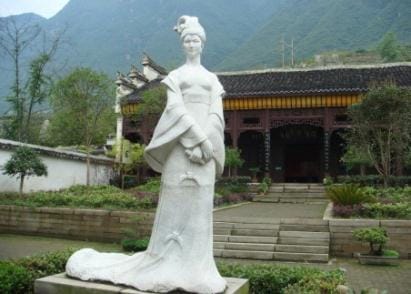 宜昌
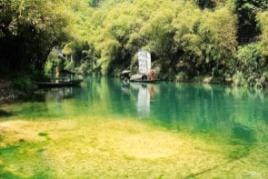 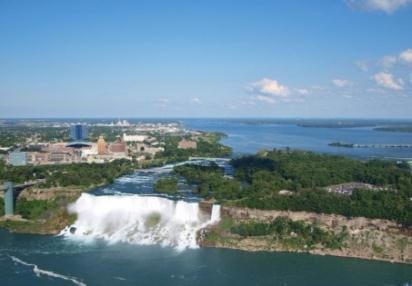 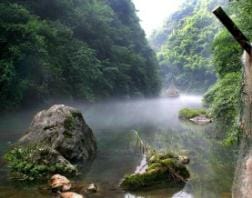 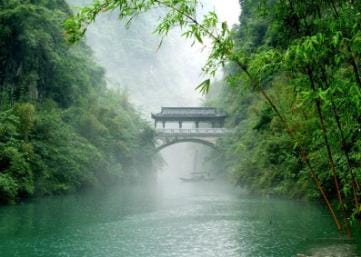 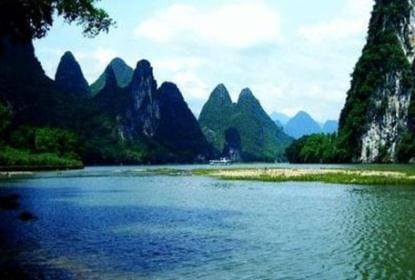 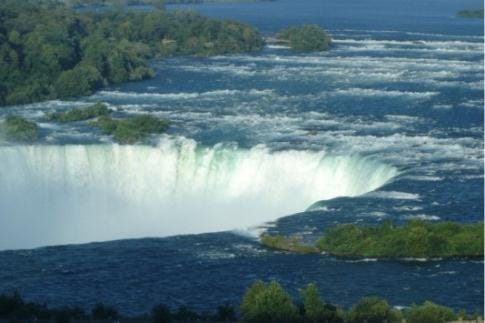 单击选中图片
单击菜单栏的“绘图工具格式”
单击“形状填充”
选择“图片”
选择您需要展示的图片
单击“插入”
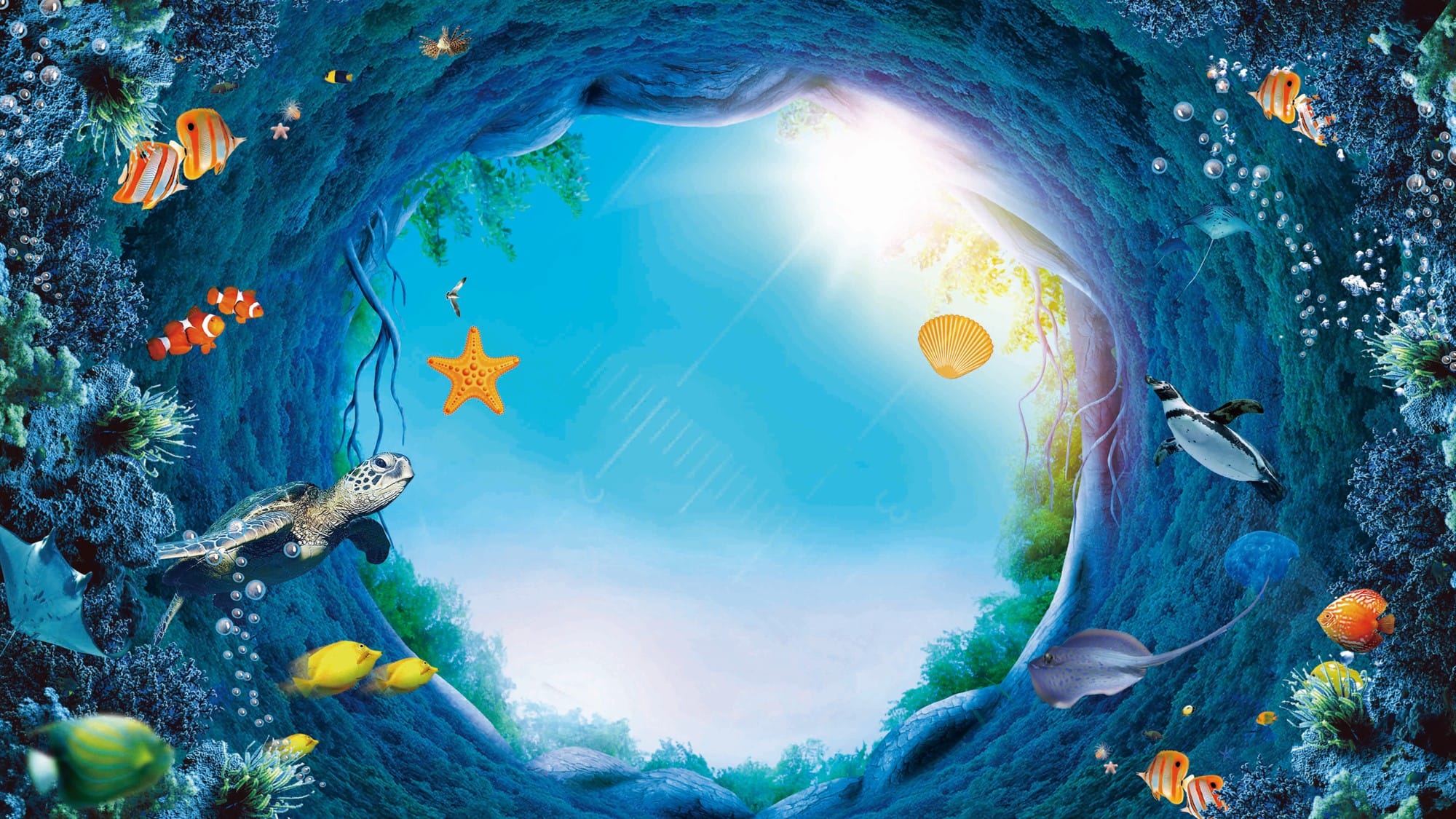 暑假去哪儿
暑假去哪儿
度
  假
旅行相册
Travel album